CardGhost——Language design for 	  card game
Team member:
Yang Jian, yj2220 Xiaoming Guo, gx2158 Yu An, ya2249 Dingding Xi, dx2131
Feng Zhou, fz2168
[Speaker Notes: Hello, everybody! I am very glad to make presentation here to you about our Programming language& translators project. We are team 4. First, let me introduce all of our team members: Yang Jian is our project manager, Xiaoming Guo is language guru, Yu An is our System integrator, Dingding Xi is the person who is responsible for language test. I am system architect.]
Overview (System Archtitect:Feng Zhou)
Overview (System Archtitect:Feng Zhou)
Outline of Compiler Frontier(Language Guru: Xiaoming Guo)
Back end and Interphase details(System Integrator: Yu An)
Language Test(Tester and validator: Dingding Xi)
Conclusion & Demo(Project Manager: Yang Jian)
[Speaker Notes: First, let me introduce to you the overview of our language and compiler.]
Overview (System Archtitect:Feng Zhou)
CardGhost is a  language to design card games
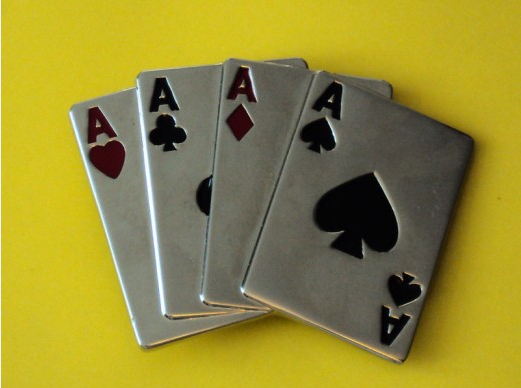 [Speaker Notes: Our language is called cardghost. It is a language aimed at helping programmers easily and efficiently design card games. To get a knowledge of how it works, let me intronduce the sturcture of our compiler first.]
Struture of our Compiler:
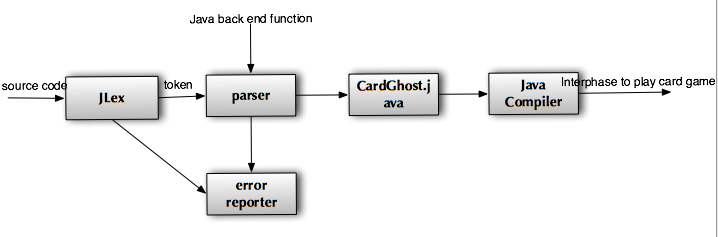 [Speaker Notes: We use java lex and java cup to generate our lexical analyzer and syntax analyzer]
Features of CardGhost
[Speaker Notes: After learning structure of our compiler, let’s talk about the features of our language.]
Development environment
[Speaker Notes: Finally, I want to talk about development environment we use. For a large project, compatibility and version control is very important. So in the beginning, we have a meeting about it and use some tools such as SVN as well as google doc to solve the compatibility problem]
Language specific keywords
Data Type: 
	 Player:  |name, cards|
	 Card:	|number, suit| 
	 Player[], Card[]
			Player p1;
			Card[], acard;
			......
			p1 = |"Bella", acard|;
Built-in Function:
shuffle, defaultpile, defaultprior, ...
Language Grammar
Action code: translate into a java statement
Use a Node class to preserve information for each nonterminal:result(java statement), type(type)
Type filed of a variale node is null. Each time a variable is declared, it's inserted into the symbole table
Language Grammar
expr ::=
expr:e1 ADD expr:e2 
{:
if(!((e1.type).equals("int"))) 		//type checking
{
System.out.println("error:"+e1.type+"!= int");
System.exit(0);
}
if(!((e2.type).equals("int")))
{
System.out.println("error"+e2.type+"!= int");
System.exit(0);
}
else
{
String result = e1.result+"+"+e2.result;	
Node a = new Node(result, "int");
RESULT = a;			//result assignment
}
:}
|
......
Language Grammar
display_expr::=
DISPLAY LPAR var:v RPAR
{:
if(parser.hash.get(v.result) == null)
{
System.out.println("error: " + v.result + "has not been declared!!!\n");
System.exit(0);
}
else if(!parser.hash.get(v.result).equals("String") && !parser.hash.get(v.result).equals("Player") && !parser.hash.get(v.result).equals("Card"))				//type checking
{						
System.out.println("error: " + parser.hash.get(v.result) + " is not String/Player/Card");
System.exit(0);
}
else 
{
String result = "p.g.display(" + v.result +")";
Node a = new Node(result, "void");
RESULT = a;					//result assignment
}
:}
|
......
Language Grammar
func_def::=
type:t var:n1 LPAR formal_list:fl RPAR block:b END var:n2 SEMI
{:
if((n1.result).equals(n2.result))			//error checking
{
String result = "public "+t.type+ " "+n1.result+"("+fl.result+")\n{\n"+b.result + "\n}\n";;
Node a = new Node(result);
parser.hash.put(n1.result, t.type);			//insert variable into symbol table
RESULT = a;				//result assignment
}
else
{
System.out.println("error_154: function name is not matched.");
System.exit(0);
}
:}
|
...
Language Grammar
proc_expr::=					//function call
var:v LPAR expr_list:el RPAR        
{:
if(parser.hash.get(v.result)==null)			//error checking
{
System.out.println("error: function "+ v.result +" has not been defined!!\n");
System.exit(0);
}
else
{
String result = "p."+v.result + "( " + el.result + ")";
String type = parser.hash.get(v.result);
Node a = new Node(result, type);
RESULT = a;				//result assignment
}
:}
|
...
var_decl ::=
type:t var_list:vl SEMI

var_list ::= 
var:v 
|
var:v COMMA var_list:vl 
|
;
Sample Code:
Game
Card [] acard;
Card c1;
int i;
c1 =[|5,Diamonds|,|8,   Spades|,|9,Clubs|];
i=0;
while(i<acard.length)
card c1;
C1= acard[i];
display (c1);
i++;
end while;
end Game;
Note: 1. Declaration need to be put before any other statement in each block.
2. Can declare a list of variable, Like: int a,b,c;
3. For every declaration, put the variable into symbol table.
Declaration
assign ::= 
var:v ASSIGN expr:e                    
| card_assign
|player_assign
|array_assign
;
card_assign ::=
var ASSIGN card
;
player_assign ::= 
var ASSIGN player
;
array_assign ::=
var ASSIGN LPAR_SQ var_list RPAR_SQ
|card_array_assign
|player_array_assign
;
card_array_assign ::= 
var ASSIGN LPAR_SQ card_list RPAR_SQ
;
player_array_assign ::= 
var ASSIGN LPAR_SQ player_list RPAR_SQ;
Sample Code:
Game
Card [] acard;
Card c1;
int i;
c1 =[|5,Diamonds|,|8,   Spades|,|9,Clubs|];
i=0;
while(i<acard.length)
card c1;
c1=acard[i];
display (c1);
i++;
end while;
end Game;
Assignment
Sample Code:
Game
Card [] acard;
Card c1;
int i;
c1 =[|5,Diamonds|,|8,   Spades|,|9,Clubs|];
i=0;
while(i<acard.length)
card c1;
c1=acard[i];
display (c1);
i++;
end while;
end Game;
Type check:
1.For variable, check symbol table to get its type and check if right hand and left hand type are equal.
2.For other non terminal symbol: Create node for every symbol which have a attribute of type.
Assignment
Game
Player p1,p2;
Card c1,c2;
p1=|"Anyu"|;
p2=|"Guo xiaoming"|;
defaultpile;
Defaultprior;
shuffle;
distribute (p1, 15);
distribute (p2, 15); 
while(~( (p1.cards.length==0)||(p2.cards.length==0)))   initRound;  
c1 = intend (p1); 
c2 = intend (p2); 
 if(c1 < c2)    remove(c2); 
else    remove(c1);
end if;  
end while;
end Game;
cond_stat ::= IF LPAR expr RPAR block END IF
| IF LPAR expr RPAR block  ELSE  block END IF
Condition and Loop stat
Game
Player p1,p2;
Card c1,c2;
p1=|"Anyu"|;
p2=|"Guo xiaoming"|;
defaultpile;
Defaultprior;
shuffle;
distribute (p1, 15);
distribute (p2, 15); 
while(~( (p1.cards.length==0)||(p2.cards.length==0)))   initRound;  
c1 = intend (p1); 
c2 = intend (p2); 
 if(c1 < c2)    remove(c2); 
else    remove(c1);
end if;  
end while;
end Game;
loop_stat ::= WHILE LPAR expr RPAR block  END WHILE 
|FOR LPAR expr SEMI expr SEMI expr RPAR block END FOR
Condition and Loop stat
Java END LIBRARY
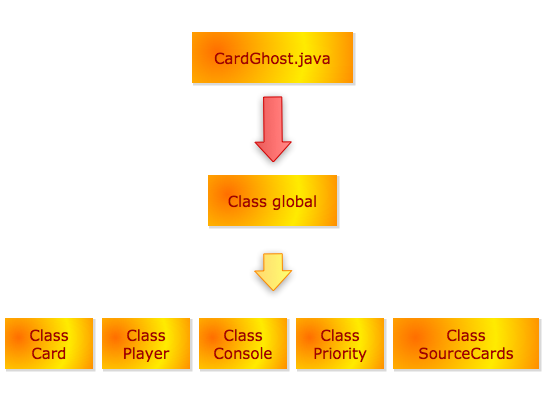 Game
!a sample game!
Player p1,p2;
Card c1,c2;

p1=|"Anyu"|;			p1 = new Player();  p.g.setPlayer(p1,"Anyu");	
p2=|"Guo xiaoming"|;
defaultpile;			p.g.defaultPile();
hasJoker;				p.g.hasJoker();
suitPriority: Diamonds>Spades>Clubs>Hearts;						 	p.g.pri.setSuitPriority("HEARTS;CLUBS;SPADES;DIAMONDS");
numPriority: 1>10>9>8>7>6>5>4>3>2>11>12>13;
			p.g.pri.setNumPriority("13;12;11;2;3;4;5;6;7;8;9;10;1");
shuffle;				p.g.shuffle();
distribute (p1, 15);			p.g.distribute(p1,15);
distribute (p2, 15);
initplayer(p1);			p.g.nextPlayer(p1);
while(~( (p1.cards.length==0)||(p2.cards.length==0)))	(p1.cards.size()==0)
   initRound;					p.g.initRound();
  c1 = intend (p1);					c1=p.g.intend(p.g, p1);
  c2 = intend (p2);
  if(c1 < c2)								  			p.g.pri.checkPrioritySingleCard(c1,c2))==0
    remove(c2);					p.g.removeCard(c2);
    display(p2.name);				p.g.display(p2.name);
    display("is bigger");				p.g.display("is bigger");
  else
    remove(c1);
    display(p1.name);
    display("is bigger");
  end if;
end while;

if(p1.cards.length==0)
  display(p1.name);
else
  display(p2.name);
end if;
display("You Win");

end Game;
Java END LIBRARY details
Global
defaultPile()
setPlayer(Player, String,)	(Player, String, ArrayList<Card>)
setCard(Card, int, String)
shuffle()
distribute(Player, int)
returnCard(int)		return Card
removeCard(Card)
showRoundInfo()
checkWin()		return int
initialRound()
nextPlayer(int)	(Player)
firstPlayer()
lastPlayer()
showWinner()
setRoundCards()
addRoundCards()
showNext(int, int)
display(int, String)	(Card)	(Player)
hasJoker()
play(Global, int)
Intend(Global, Player)	return Card
initRound()
Java END LIBRARY details
Card
showCard()	return String
changeSuit(Card)	return int
returnCard(String)	return Card
Player
addCards(Card)
showCards()	return String
removeBtn(String)
removeCard(String)
Java END LIBRARY details
Priority
checkPriority(Card[], Card[])	return int
checkPrioritySingleCard(Card, Card)	return int
setSuitPriority(Stirng)
getSuitPriority(String)	return int
setNumPriority(String)
getNumPriority(String)	return int
setJokers()
defaultPriority()
setPriority(String, String)
checkPriorityMultiPlayers(Vector<Card>)
Java END LIBRARY details
SourceCards
defaultSourceVecs()
defaultSourceCards()
addJoker()
Test
The testing was implemented in two parts. 
Testing only using the cup and lex file.


 Testing including the java library.
Part 1:
1. Assignment - Functionality of assignment of the basic types: String, int, Card, Player
2. Arithmetic - Functionality of +, -, *, /, ++, --
3. Boolean expression - Functionality of &&, ||, ~=, ~
4. if - Functionality of if...end if, if...else...end if, if.... else if.....else....end if
5. while, for - Functionality of for and while loops.
6. Array - Functionality of int, Card, Player array, and array.length
7. Functions - Functionality of user defined function.
Part 2:
1. Initialize - Functionality of defaulpile and shuffle;
2. priority - Functionality of defaultprior and user defined priority
3. distribute - Functionality of distribute cards to the users, the cards will display on the players’
panel after call this function
4. intend - Functionality of button click from the Players’ panel.
5. remove - Functionality of remove function which will remove a cards from the user panel.
We finish the project in time. 
Our language is a strong typed language
Our language has type checking. 
Our language can show the GUI.
Conclusion
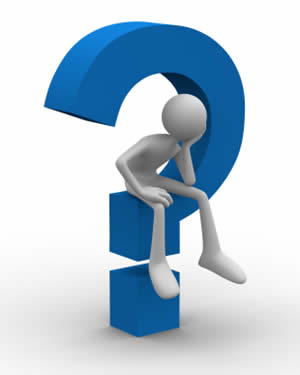 Questions?
Thank  you!